全国大学生英语竞赛（NECCS）
在线报名流程
注册账号Ⅰ
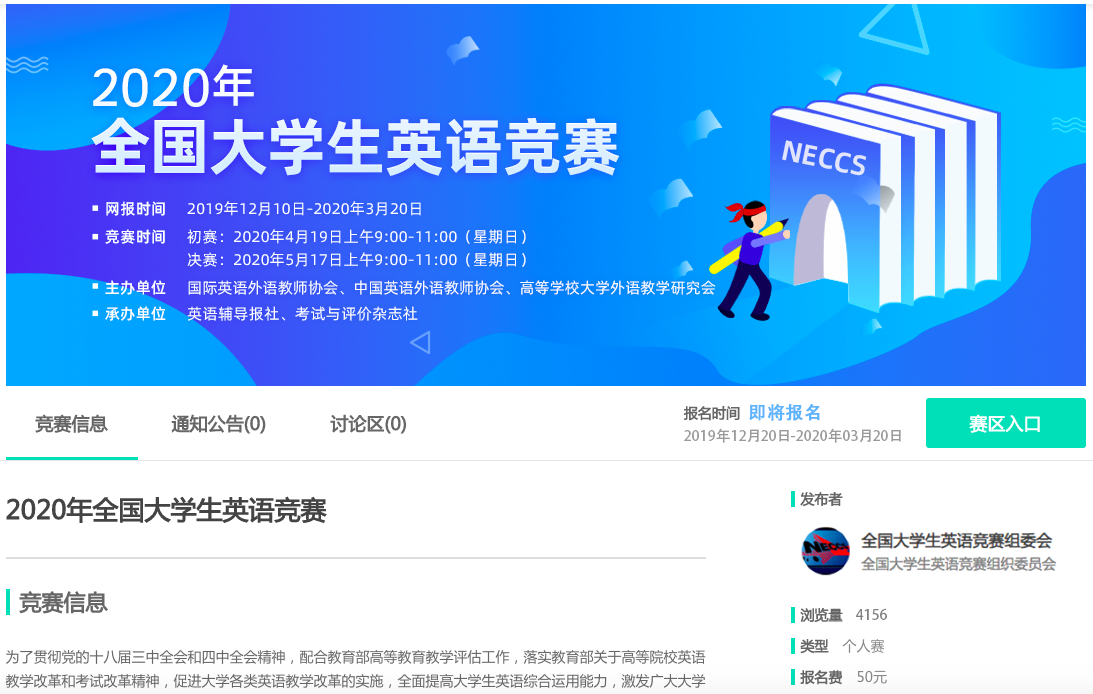 1. 登录全国大学生英语竞赛报名网址（https://www.saikr.com/neccs/2020）；
2. 点击“赛区入口”，选择自己学校所在的赛区，点击“各校入口”，选择自己在学校的报名页面；
3. 点击右图右下方的“立即报名”按钮，进入报名和缴费页面。

注意  英语竞赛报名需要注册，主要有两点：第一，便于参赛者在个人报名页面下载准考证；第二，便于参赛者查看自己的报名信息。
在线报名Ⅱ ①
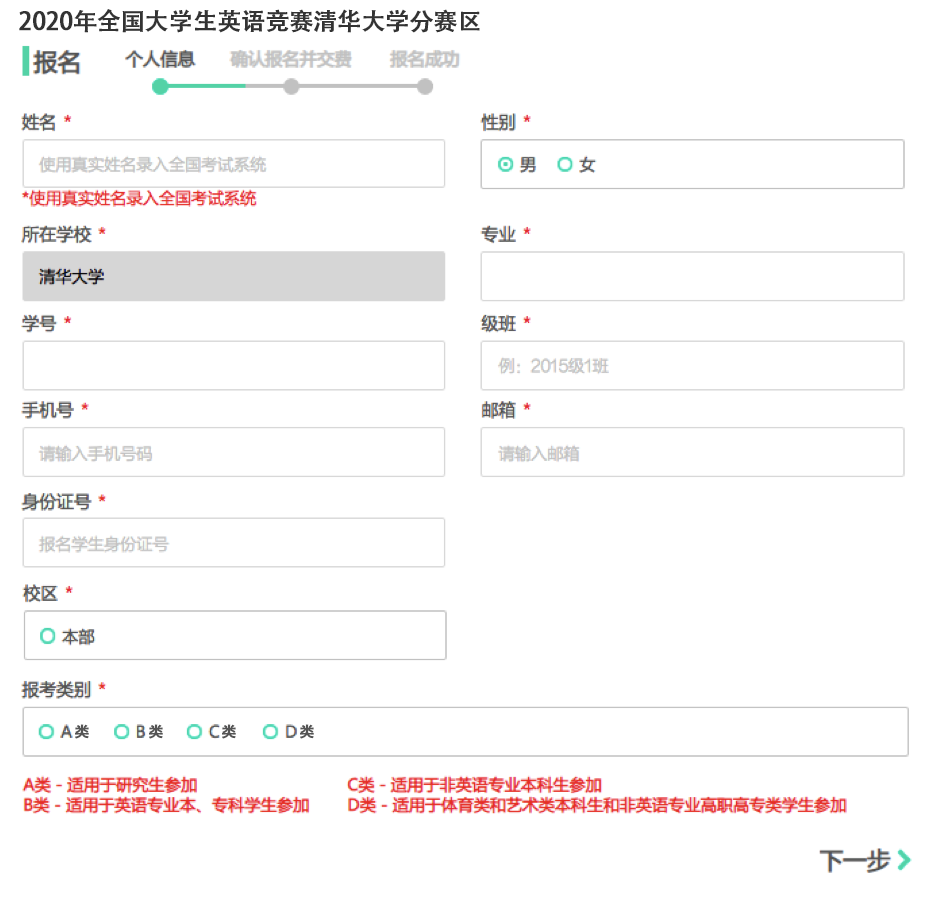 1. 参赛者按照组委会要求填写字段，根据自己的专业仔细选择报考类别；

2. 校区选择一项关系到自己考场设置，请根据自己实际所在的校区选择该项；(重要)

3. 填写完后，点击“下一步”按钮，跳转到交费页面。
在线交费Ⅱ ②
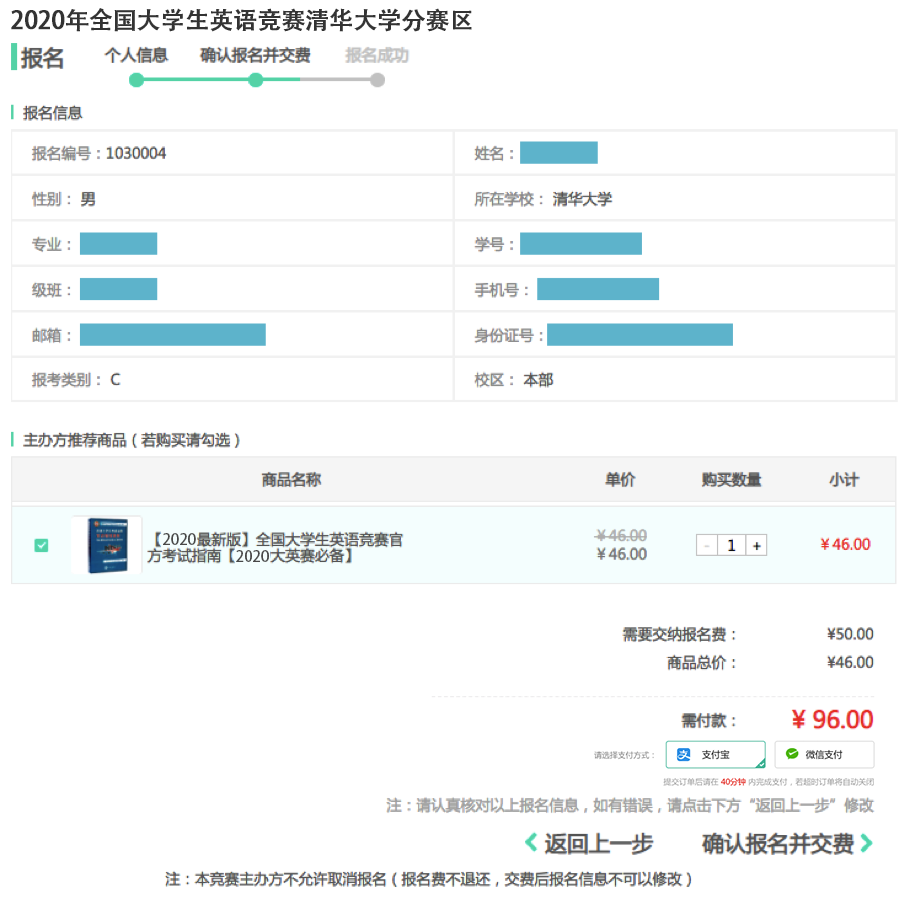 1. 认真核对自己的信息，并选购主办方推荐的竞赛书籍，点击“立即支付”按钮；

2. 交费成功后，个人报名信息将无法修改，并且组委会不允许以任何理由退赛。

3. 点击“返回下一步”，即可修改自己的报名信息。
点击此处勾选商品按钮
在线交费 Ⅱ③
在线支付方式支持支付宝和微信付款。付款成功后，系统自动跳转至报名成功页面。(2020年全国大学生生英语竞赛-报名费50元；如若购买书籍，支付金额等于报名费+书籍费用)
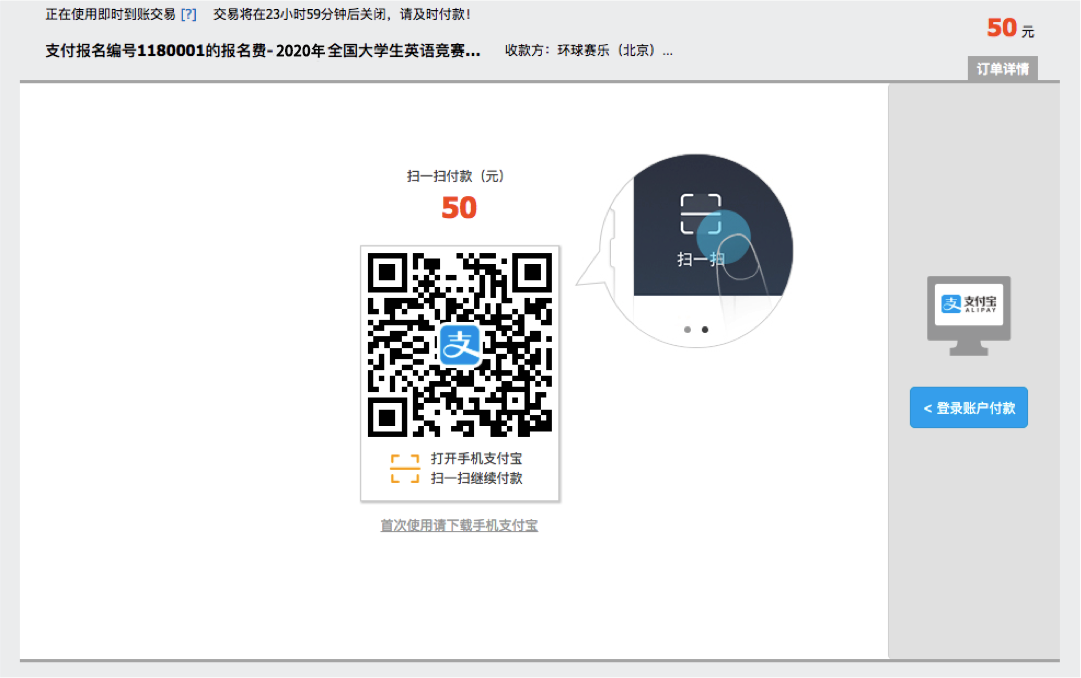 例图为支付宝-报名费50元的预缴展示
下载准考证 Ⅱ④
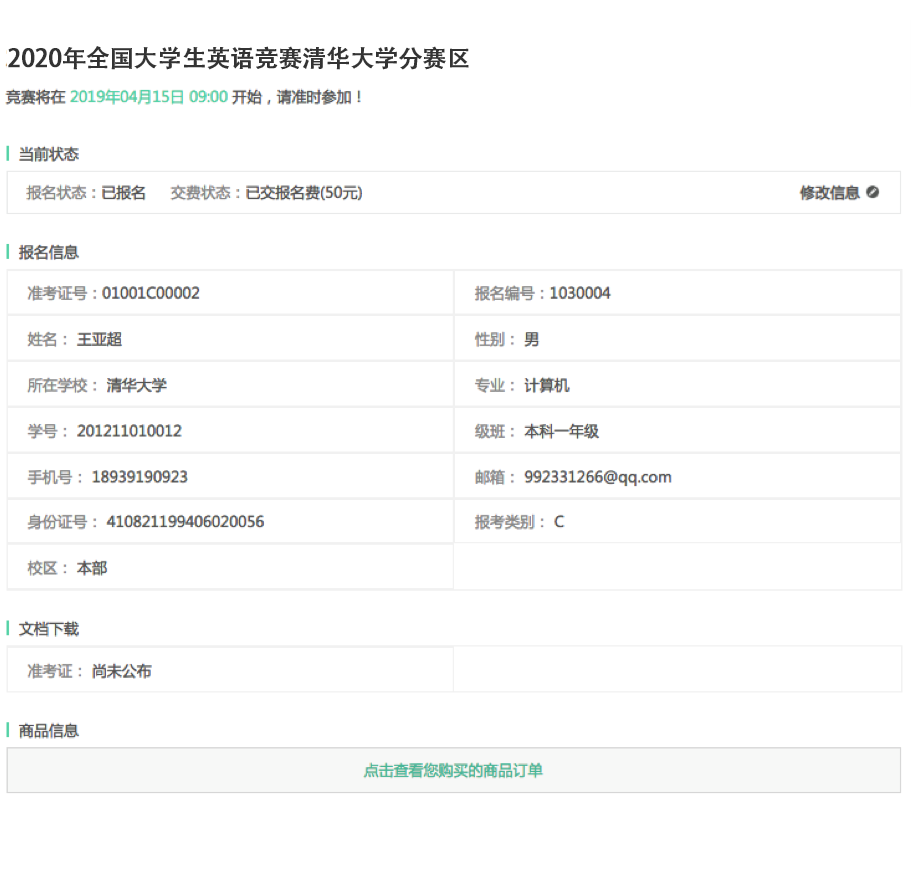 1. 报名结束后，在个人主页自己参加的竞赛中，点击“报名管理”，进入报名信息页面；

2. 学校负责老师在竞赛报名结束之后，在后台配置各参赛者的考场，并公布准考证；

3. 学校负责老师发布准考证后，参赛者报名信息页面，准考证在右图区域直接下载。
公布后可直接下载
可点击此处可查看所购书籍信息详情
下载准考证 Ⅱ⑤
参赛者下载电子版准考证之后，用A4纸自行打印。
谢谢！